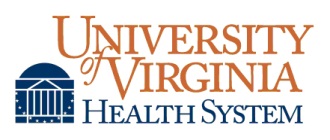 Department of UrologyClinical Productivity/Finances FY24YTD 3/31/24
4/17/2024
wRVUs
72,592 actual March YTD FY24
 65,366 actual YTD FY23
65,323 budgeted YTD FY24
We are 10.8% favorable to budget 
All clinical departments 4.038M wRVUs YTD FY24
Increase of 5.1% over March YTD FY23 from 3.854M
FY24/FY23 WRVU Productivity by Month
Dept Income Statement-Consolidated YTD March FY24
Revenues
Grants $45,000
Gifts $18,000
Endowment Income 1.637M (includes Mellon)
Health System Support (Funds Flow) 1.339M
Clinical Revenue (collections, indigent care revenue and Gamma Knife) 8.062M
Gifts and Endowments
Endowment Values as of 3/31/24 at Foundations and UVA= 38M (15.5M Mellon)
Annual distribution varies from 3.5% to 5% typically. Will be 4.38% in FY25
4% of 38M is a distribution of $1,167,000 annually
Gifts restricted by donor intent- specific subspecialty and purpose are typical.
Health System Funds Flow
GME supervision $672,000
Residency Director Support $116,000
UME (medical students) $62,000 
Chair Support $317,000
OTPS Expenses
All expenses other than salary, wages and fringe benefits expense
PBC costs are $ collected from physician billing for the facility wRVU that is transferred to the Medical Center for clinic expenses. Has been in place since 2002.
Urology Billing Outpatient Clinic LOS
Initial visits FY24=3.64, FY23=3.6, FY22=3.72
Follow-up visits FY24=3.53,FY23=3.55, FY22=3.62
Range per MD IV from 3.45-4.82
Range per MD FV from 3.26-3.86
Range per APP IV from 3.48-4.93
Range per APP FV from 3.44-3.74
Differences based upon acuity of sub specialty. We are going to focus on Initial visits and see if there is an opportunity to capture higher levels of service. 
Every .1 we move up is worth $170,000 in collections